Practicum Title
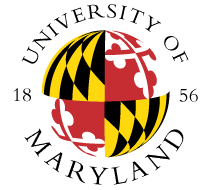 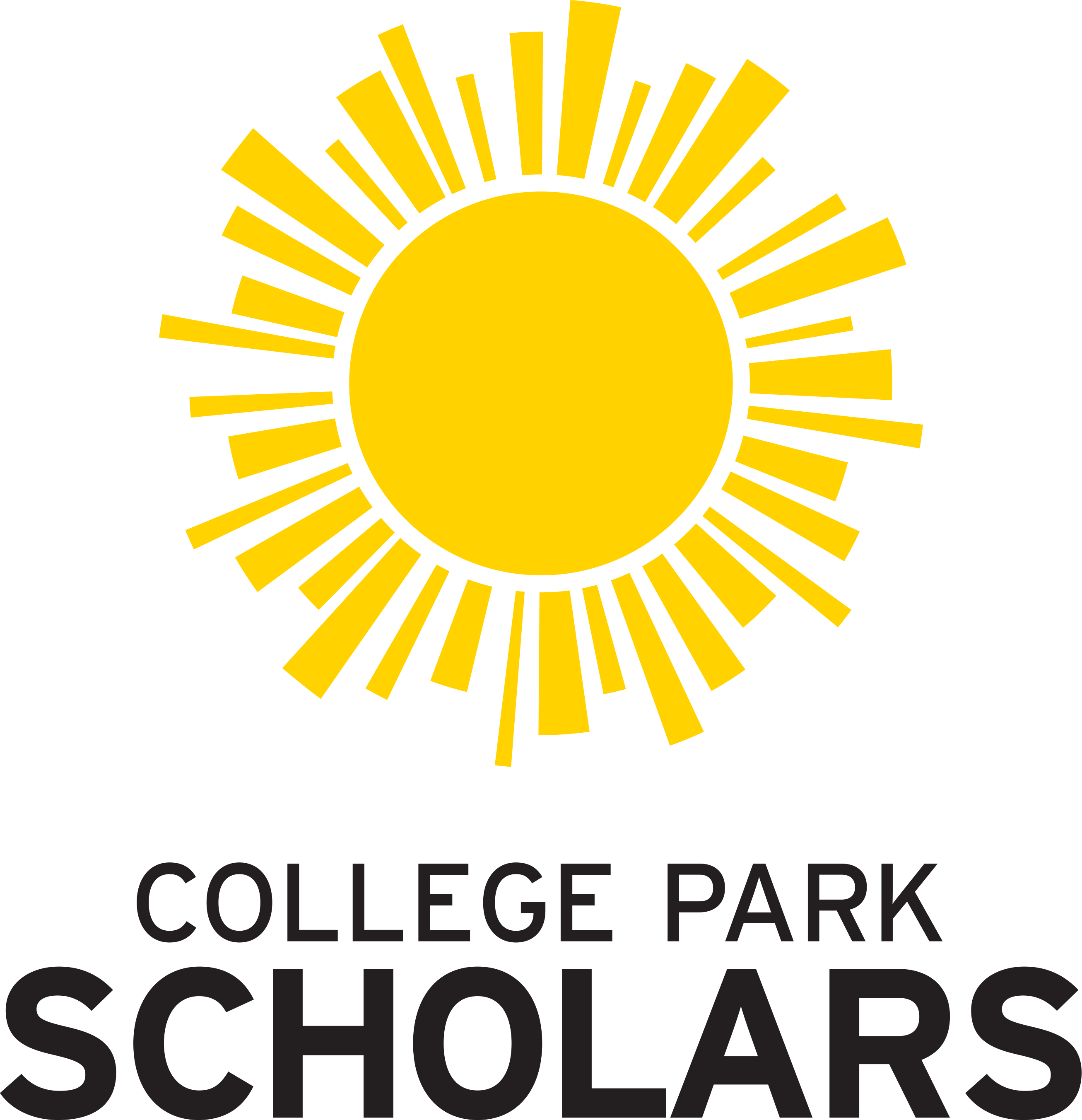 Your Name
College Park Scholars – Science & Global Change Program
Your Major
emailaddress@umd.edu
List the course you used to get credit (such as CPSG250)
College Park Scholars Academic Showcase,  May 3, 2024
Introduction
Some text goes in here
Activities:
What exactly did you do on this project? Give us a sense of your activities
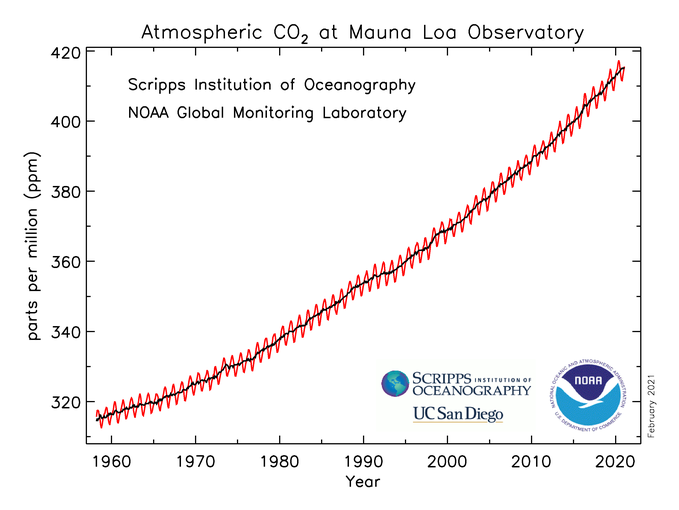 Impact:
By the way, do you prefer border lines around the text boxes or not? Go to “Format Shape” and select your options.
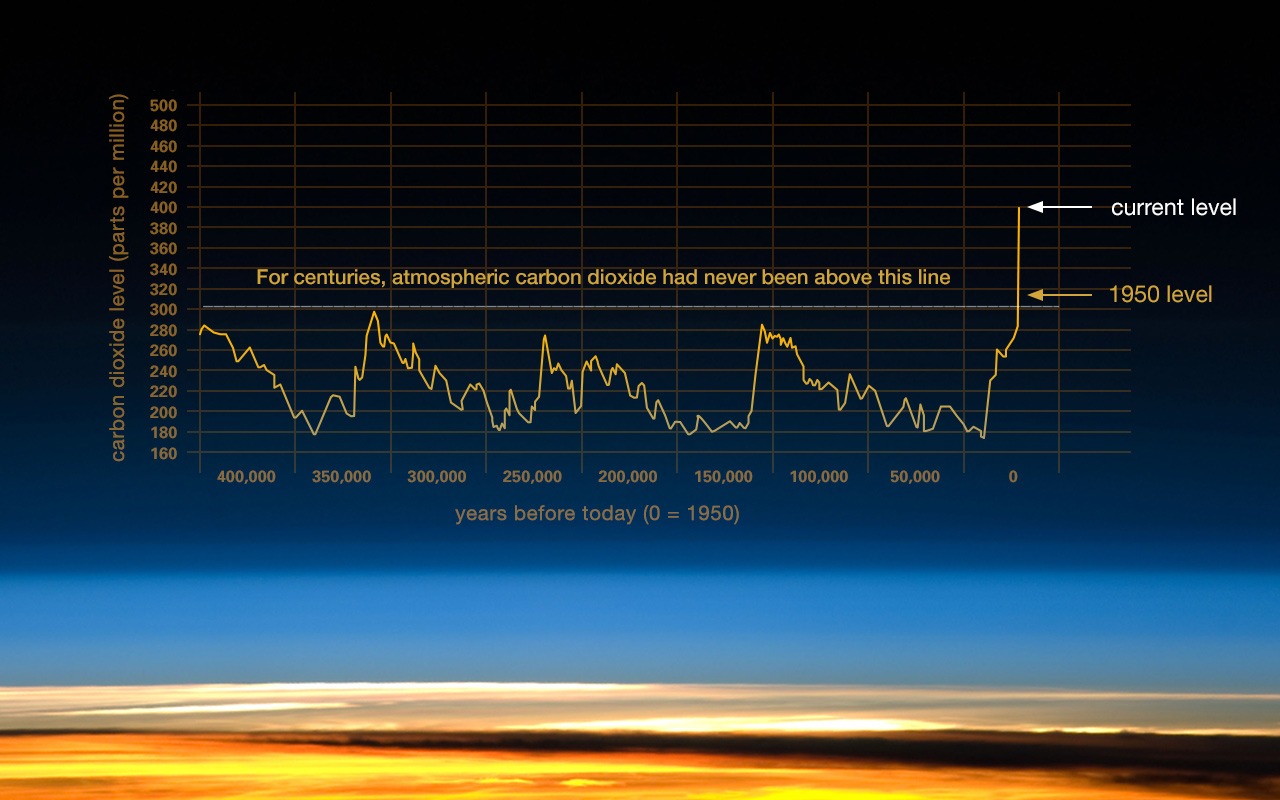 One method of caption: directly underneath. Image from Global Greenhouse Gas Reference Network (https://www.esrl.noaa.gov/gmd/ccgg/trends)  [Note font size is smaller than body text. Also, see how the URL is highlighted. FIX THAT! Select it; right click  to select “Hyperlink”, select “Edit”, and select “Remove link”.]
Another method of caption: caption on the figure. Image from https://climate.nasa.gov/climate_resources/24/  (note font size is smaller than body text)
Site Information:
Name of Site
Address
Your supervisor
The site mission
The particular goals of the site you were at
Discussion:
Keep in mind, there is zero reason to follow this structure to the letter, and much benefit to being creative. Try different options.
Future Work:
By the way, the ratio of text blocks to graphics on this poster is TOO SMALL! Posters are inherently a graphic medium: emphasize image over text where reasonable. If you can say it in pictures, do so. (Also note: this is a case of a text box with color AND a border. You choose what works for/looks best to you.)
Issues Confronting Site:
Text hear that discusses issues confronting your site. Obviously this applies more to projects centered on service or outreach more than research.
(Also note: this is a case of a text box with color but no border.)
Consult https://projects.ncsu.edu/project/posters/ (and other links on the assignment) for design and text size hints.
Acknowledgments:
Make sure you acknowledge your site supervisors; Drs. Holtz & Merck; etc.
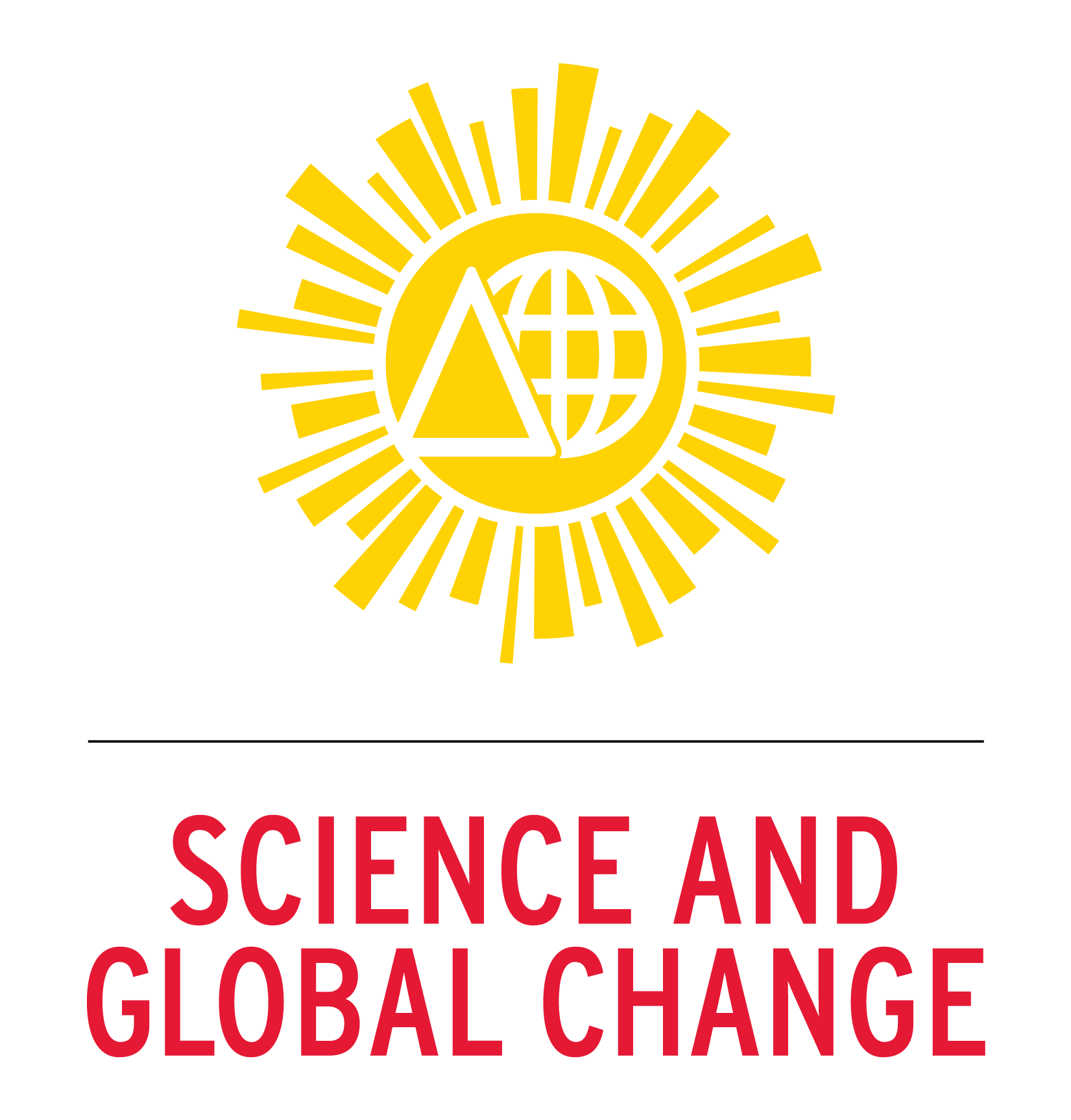 Space to place QR Code
Please, for the love of all that is good and decent, do NOT use this grey background color!! (Unless you really, really, really like it!)